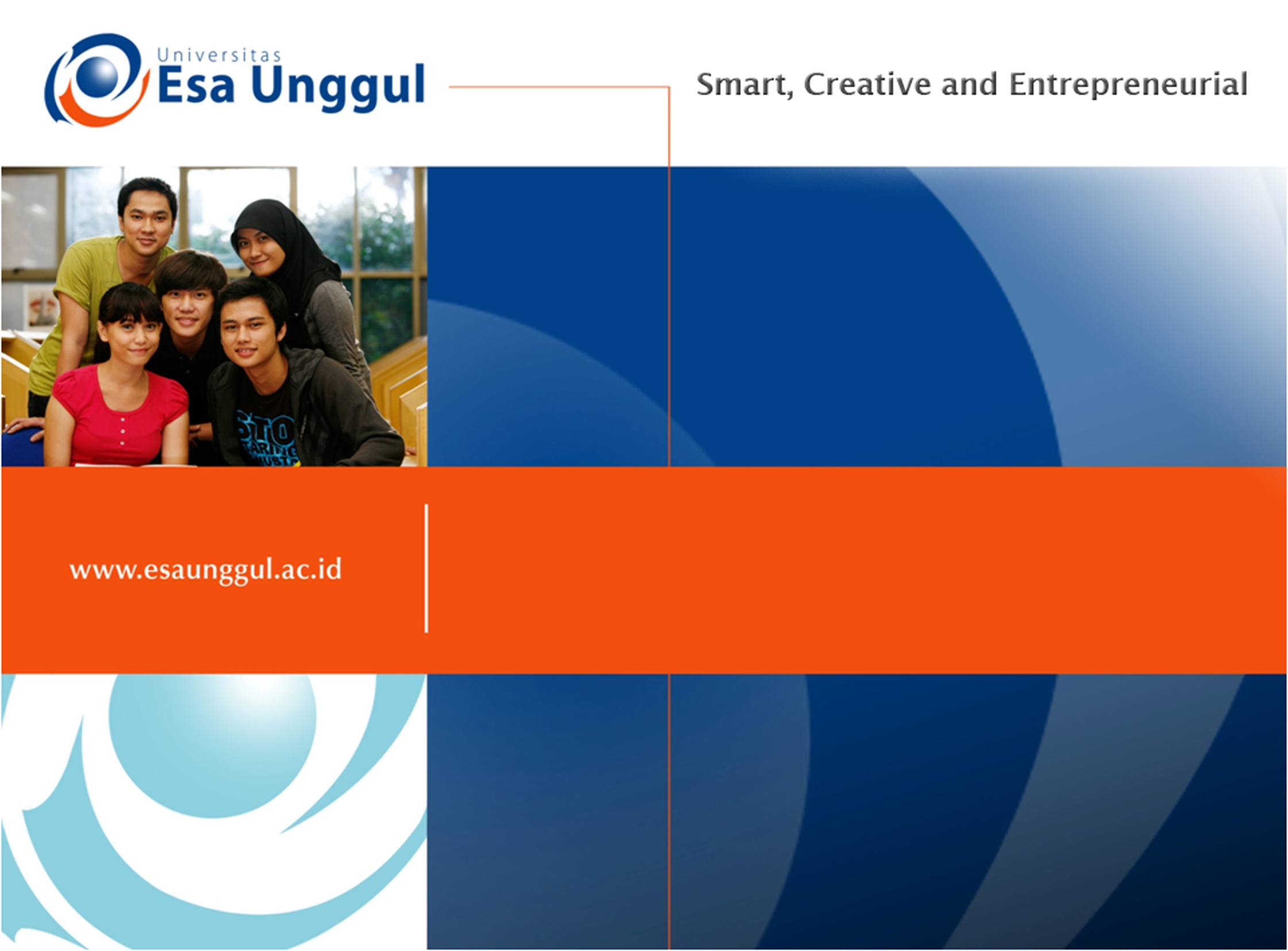 Tugas Terstruktur
(Pertemuan ke-10)
Tugas
Setiap mahasiswa diberikan kebebasan memilih jurnal mengenai pemanfaatan mikroba untuk rekayasa genetika
Dilakukan presentasi mengenai jurnal ini
Setiap presentan diberikan waktu 10 menit untuk presentasi dan 5 menit tanya jawab
Penilaian presentasi didasarkan pada : cara presentasi, cara menjawab pertanyaan, bahasa yang digunakan, kesesuaian topik dan slide presentasi yang digunakan